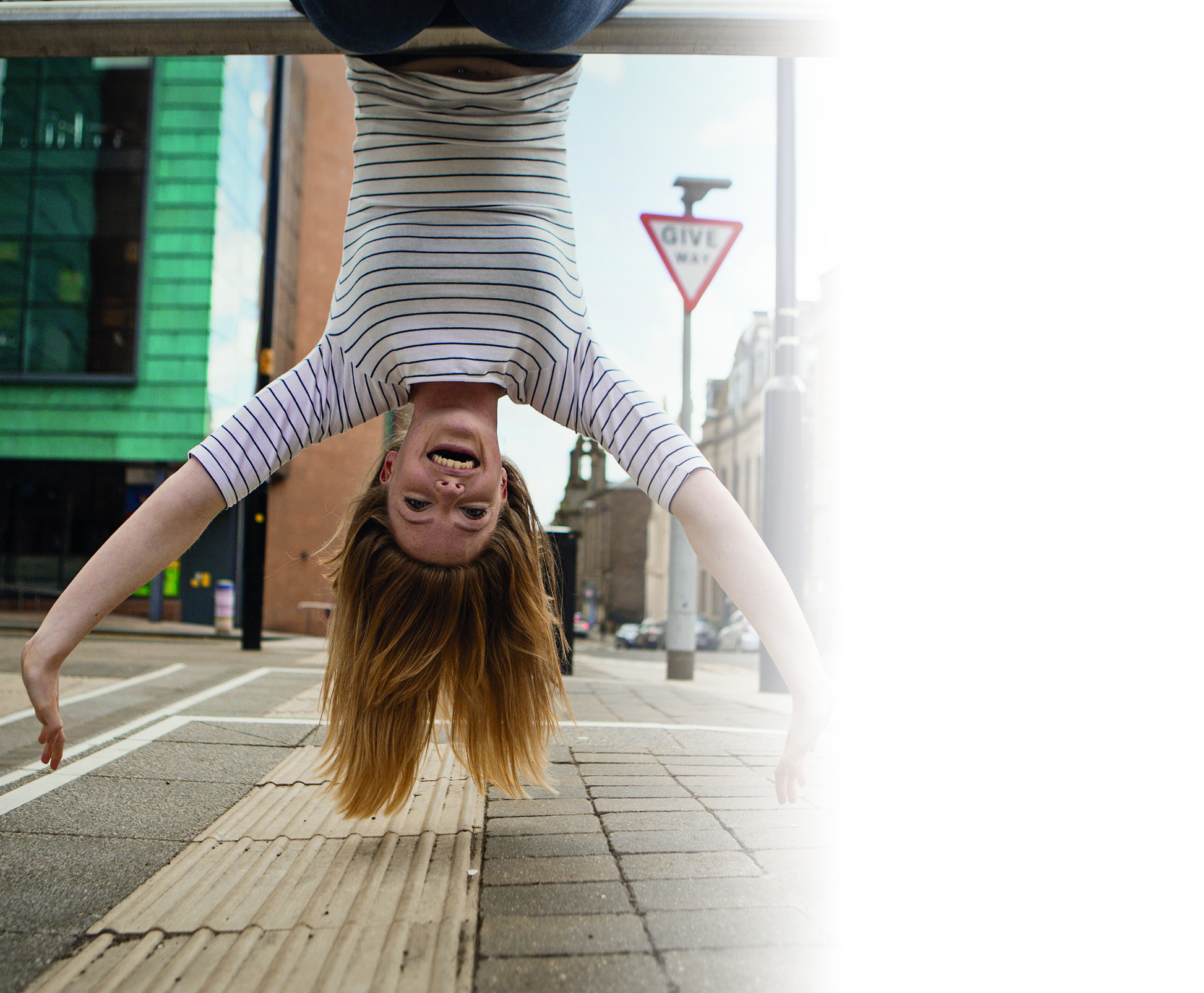 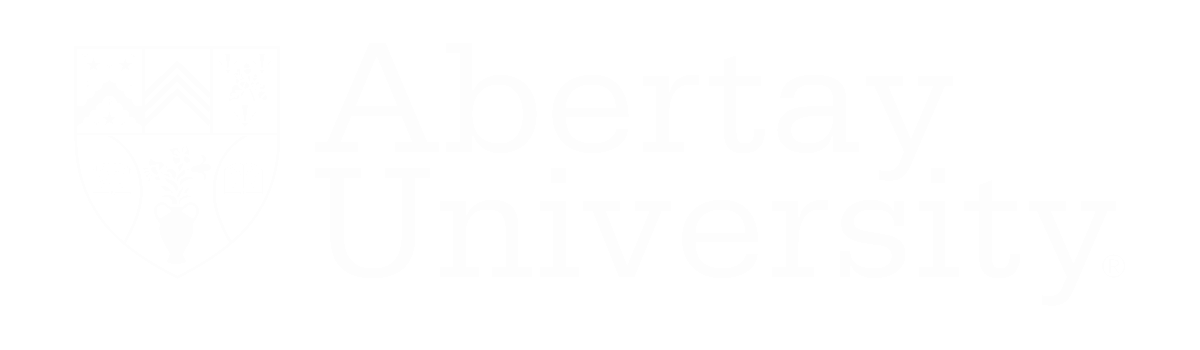 The Graduate School: Before and after
Jonathan Teppett
S E E   T H I N G S   D I F F E R E N T L Y
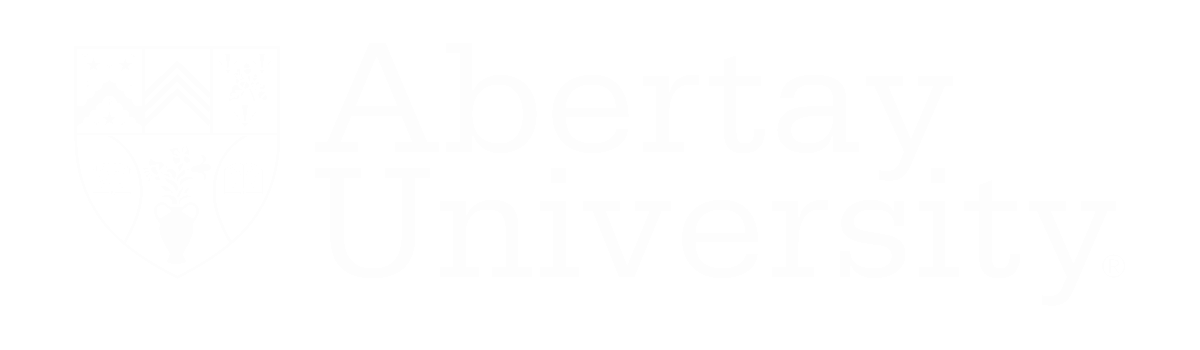 PgR Review at Abertay 2005
PhD 4 years Max FT 
MPhil 3 Years Max FT
S E E   T H I N G S   D I F F E R E N T L Y
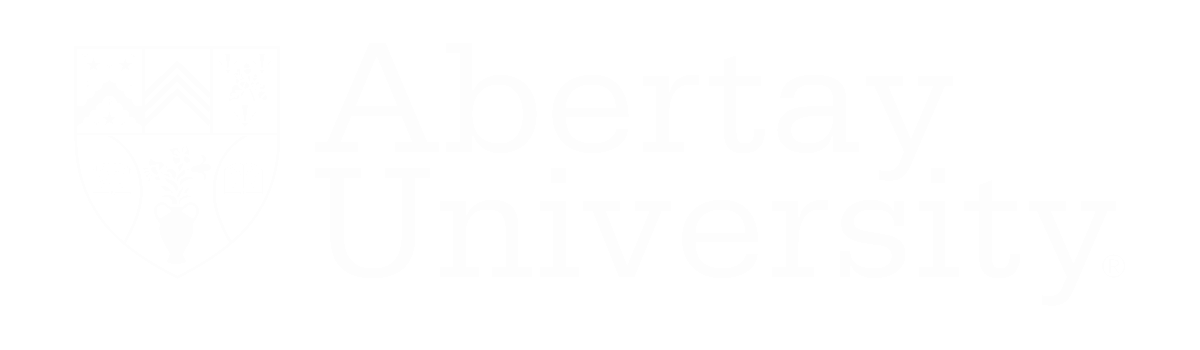 PgR Reviews 1st Cycle - 2005-2009
x4 School-based reviews
Very small numbers
Majority in one School
Provided a rallying point for PgR issues
S E E   T H I N G S   D I F F E R E N T L Y
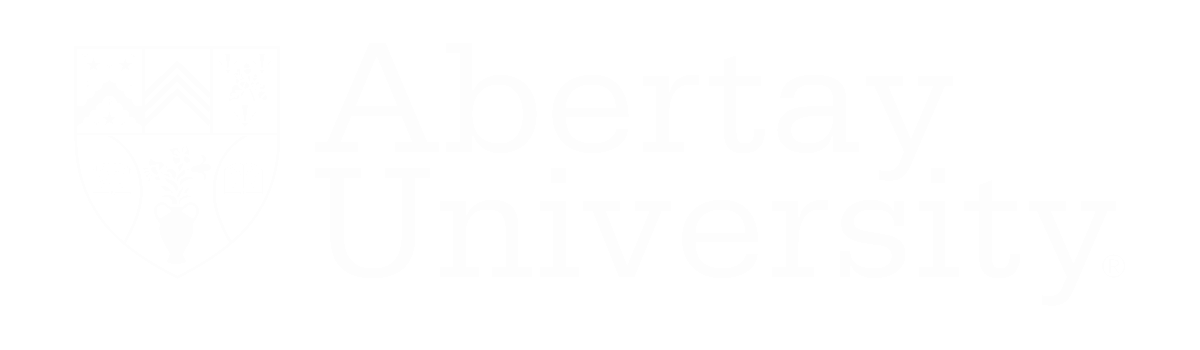 New students 2005–09
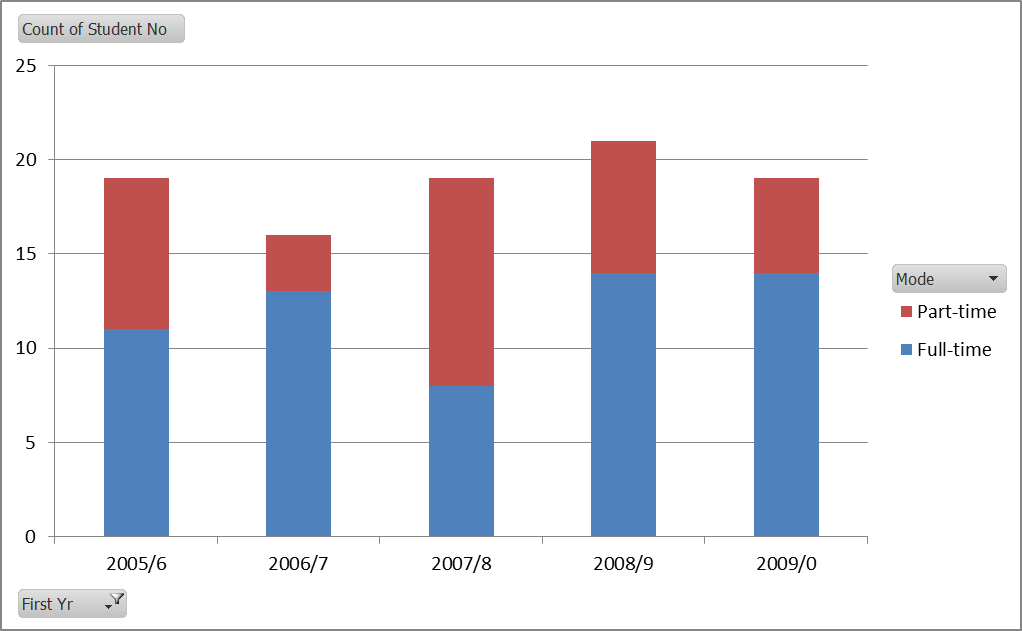 S E E   T H I N G S   D I F F E R E N T L Y
[Speaker Notes: 2005-09

Less than 20 new starts per year

60 FT starts and 34 PT starts over the period]
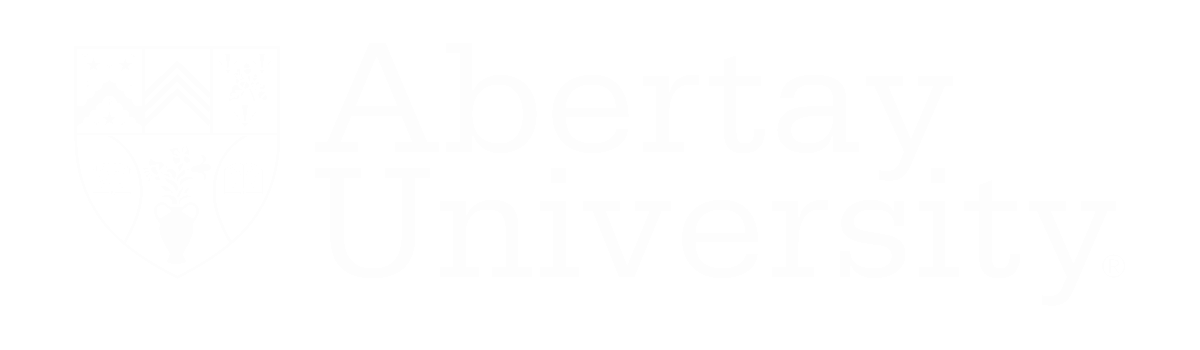 New MPhil/PhD 2005-09
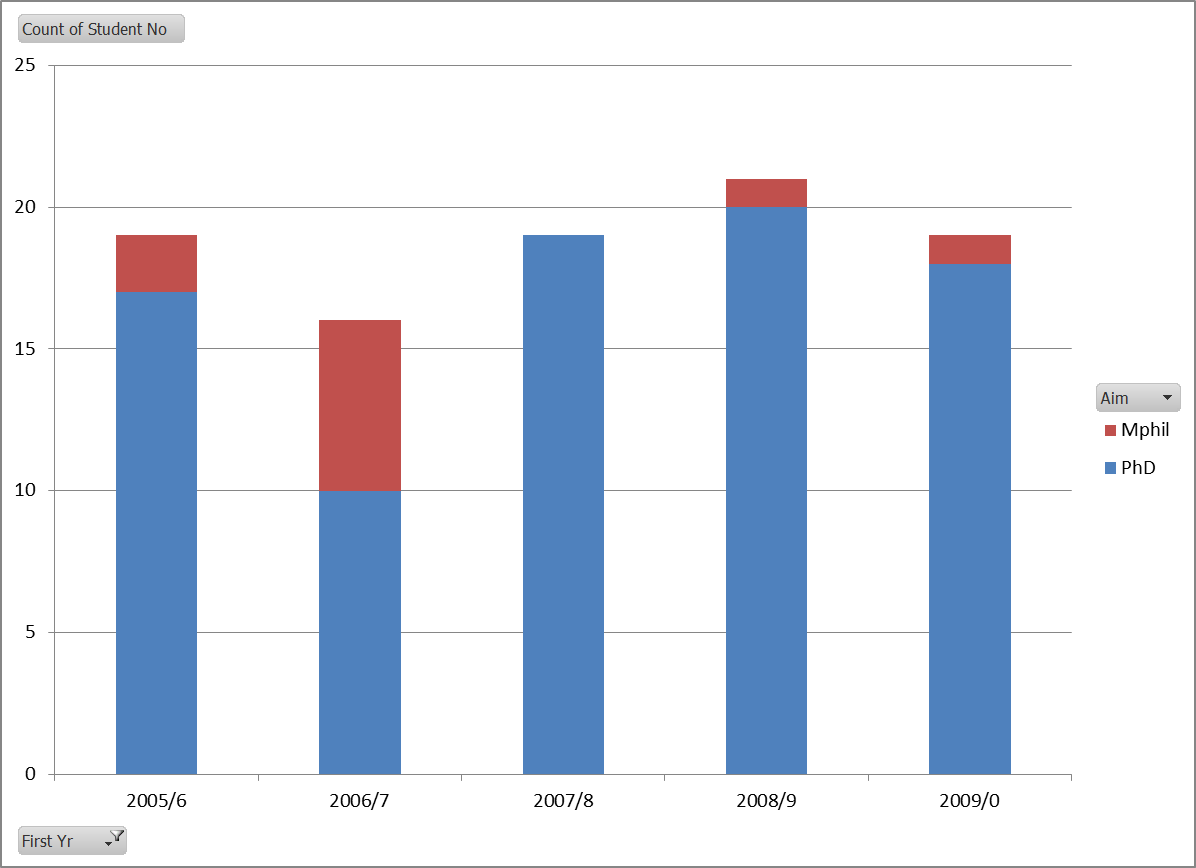 S E E   T H I N G S   D I F F E R E N T L Y
[Speaker Notes: 2005-09

Most new starts were PhD

84 PhD (Max 4 years)
10 MPhil (Max 8 years)]
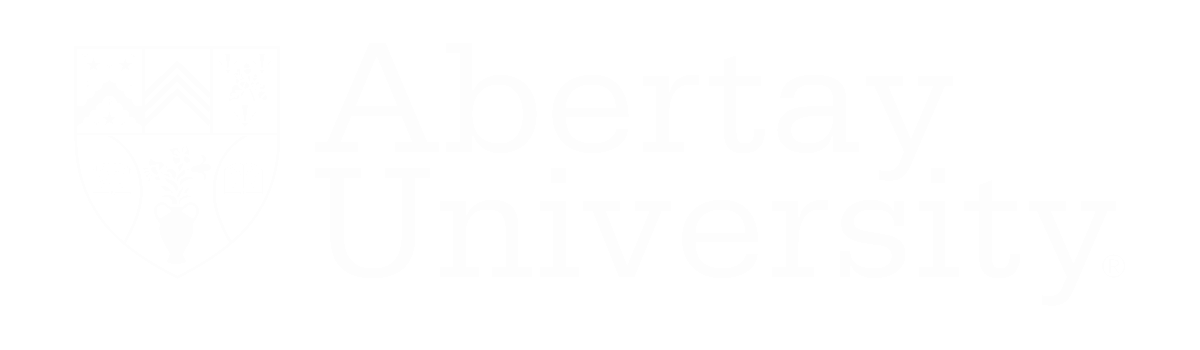 New PhD only 2005-09
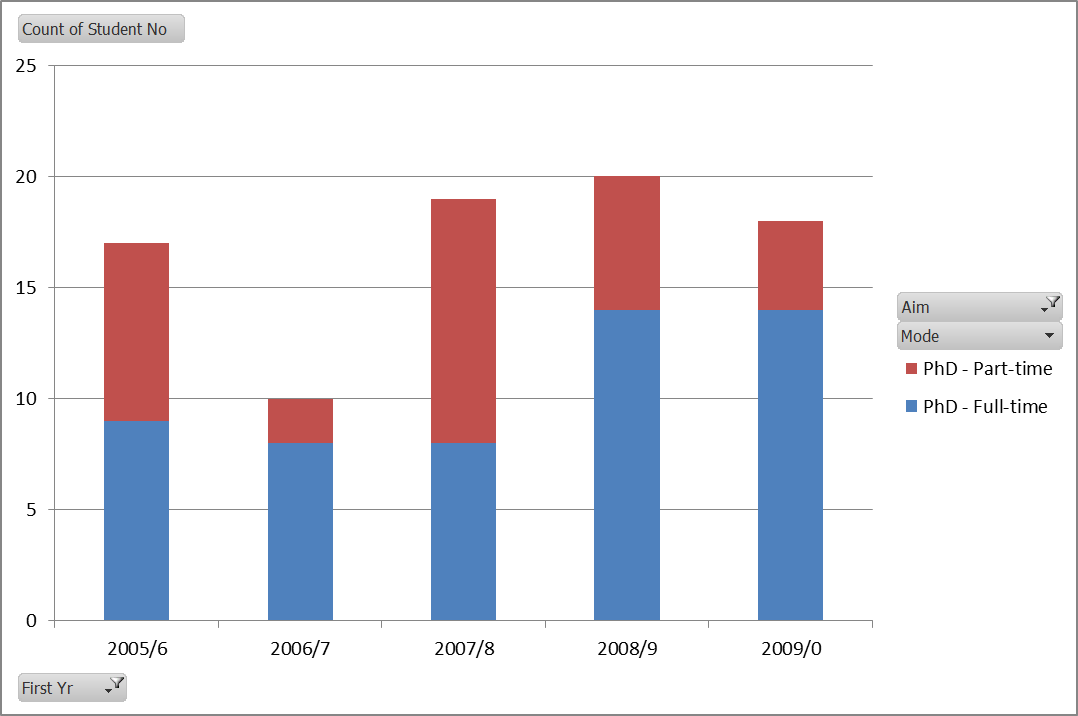 S E E   T H I N G S   D I F F E R E N T L Y
[Speaker Notes: 2005-09

84 new start PhDs
53 Full-time
31 Par-time]
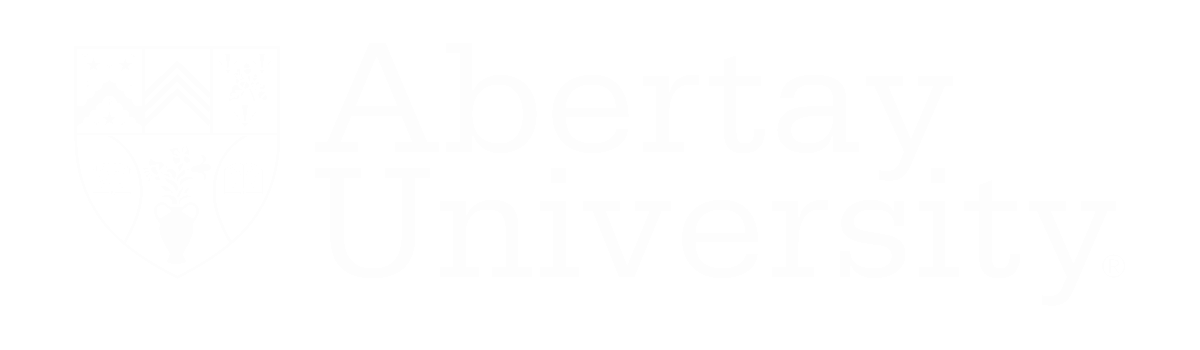 PhD FT 2002-06 Cohorts: exp. End. 2005-9
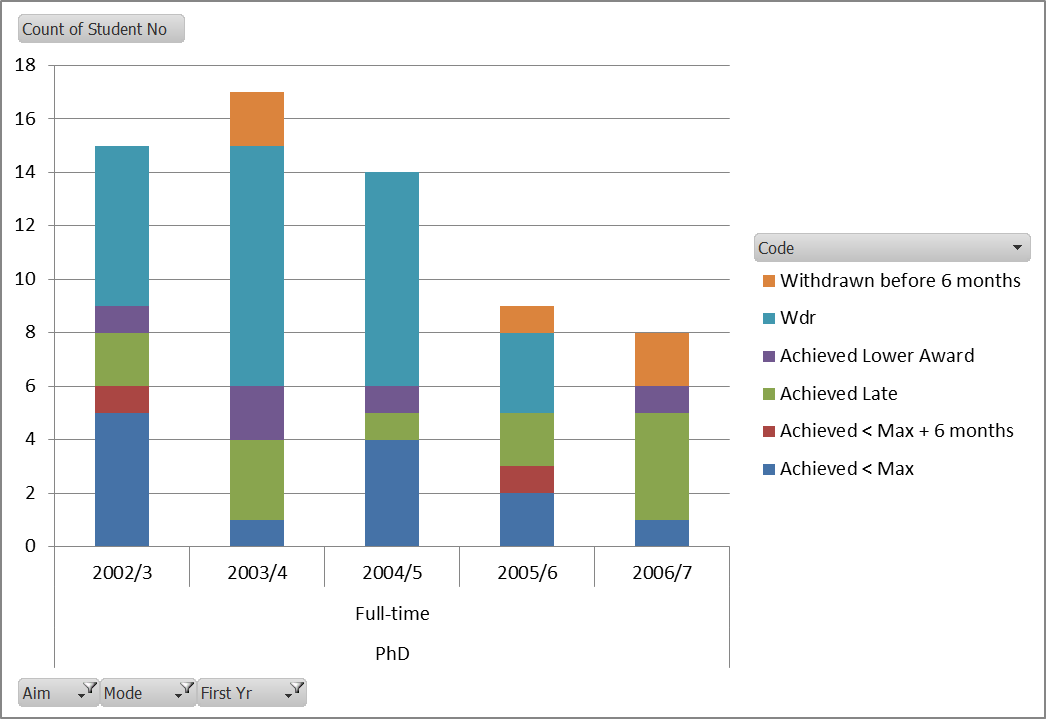 S E E   T H I N G S   D I F F E R E N T L Y
[Speaker Notes: PhD FT Cohorts 2002-6 ie. With expected end dates 2005-9 based on 4 years Max period

23% (15/63) completed in Max + 6 months
42% (27/63) completed overall
50% withdrew!]
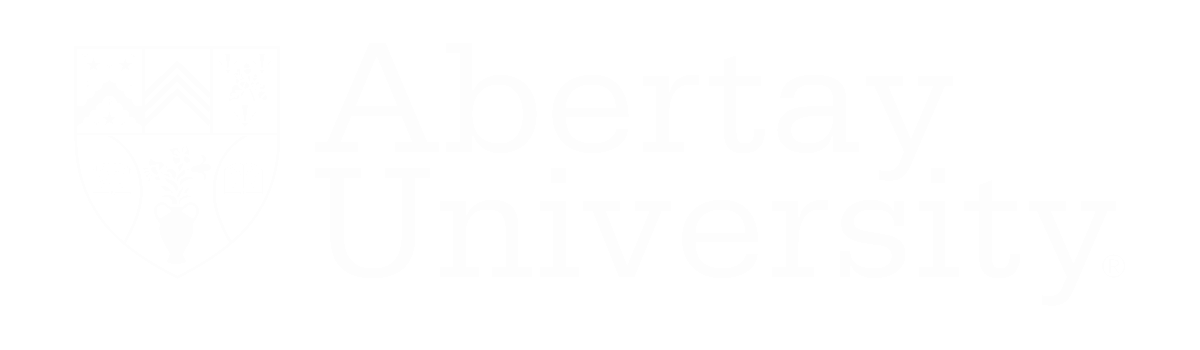 PhD PT 2000-02 Cohorts: exp. End. 2005-9
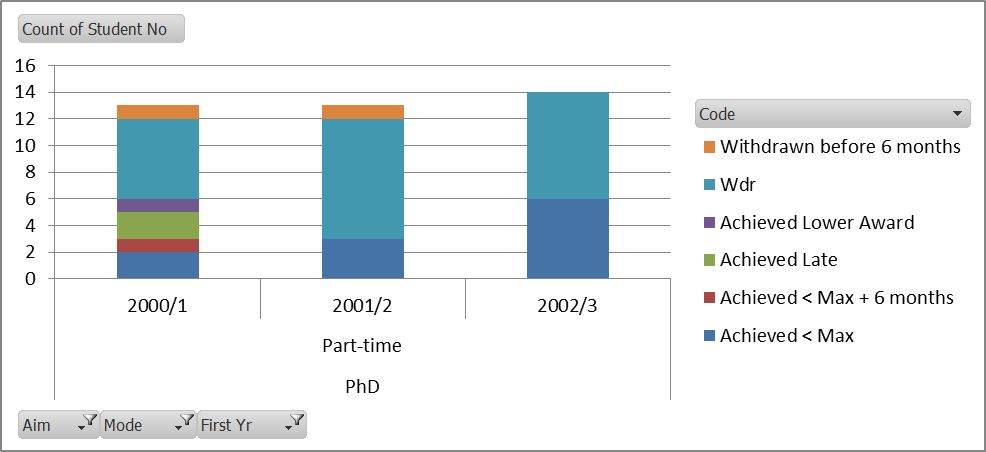 S E E   T H I N G S   D I F F E R E N T L Y
[Speaker Notes: PhD PT Cohorts 2000-2 ie. With expected end dates 2007-9 based on 8 years Max period

30% (12/40) completed in Max + 6 months
35% (14/40) completed overall
62% withdrew!]
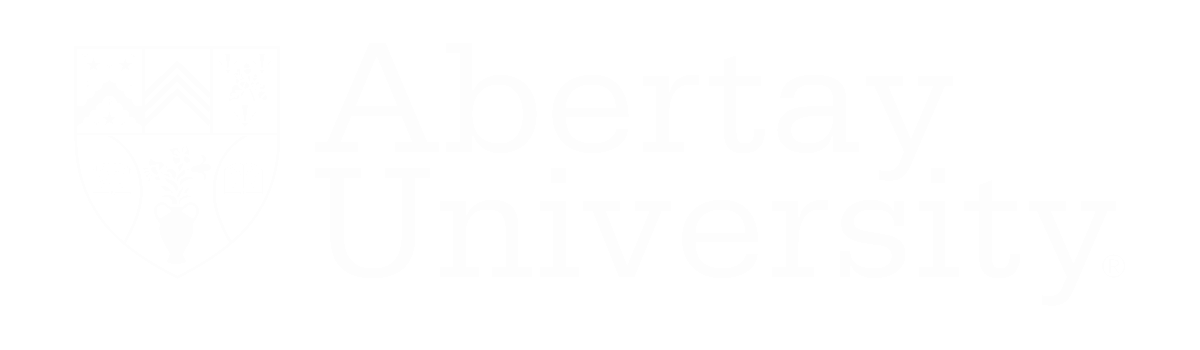 PgR Reviews 1st Cycle – Key issues
Key issues: disparate tiny enclaves, need to develop critical mass, research environment, research community, supervisor training, and make more of progression points
S E E   T H I N G S   D I F F E R E N T L Y
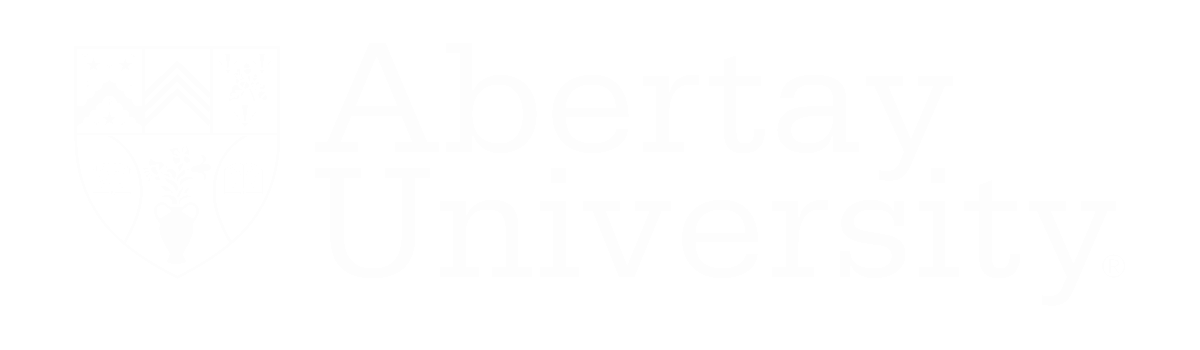 Abertay events
2010 Principal/Vice-Principal suspended
2011 Interim Principal
2012 ELIR
2012 New Principal, Vice-Principals, Directors etc…
Research strategy development
S E E   T H I N G S   D I F F E R E N T L Y
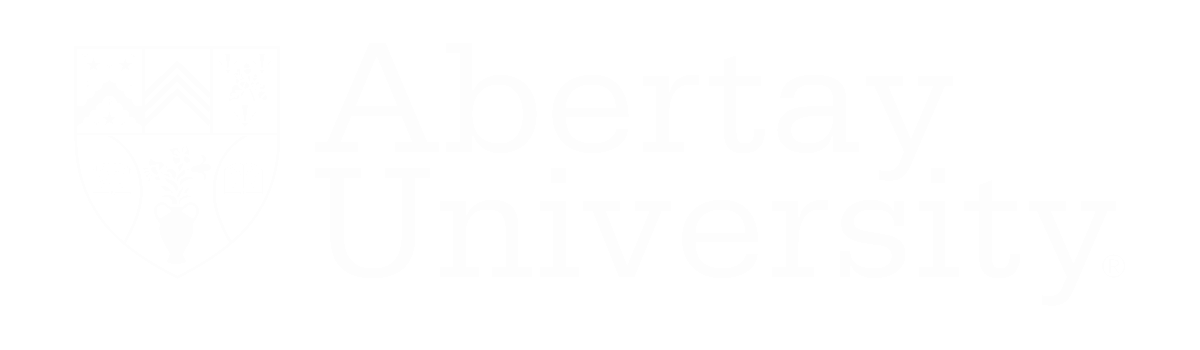 PgR Process Review
2012 PgR Process Review
Reviewed progress
Took note of all issues – informed Research Strategy development and priorities
Recommended a single University-wide reporting/review process for 2nd Cycle in 3 years
S E E   T H I N G S   D I F F E R E N T L Y
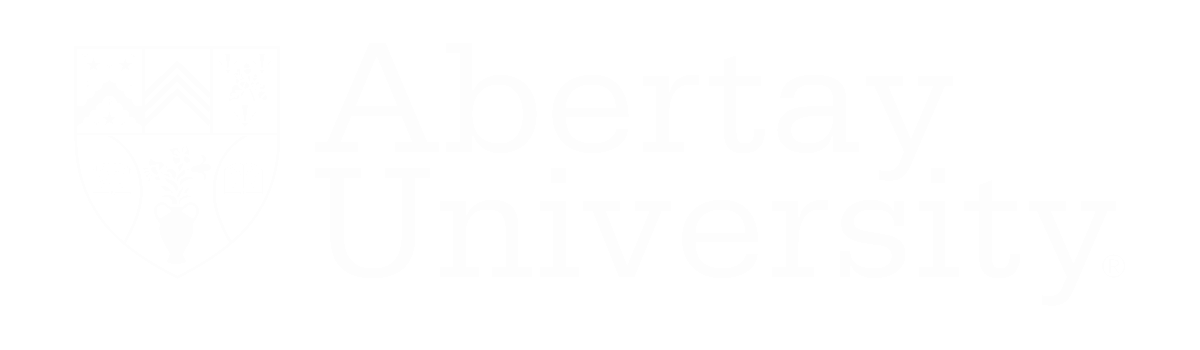 New students 2010–14 FT/PT
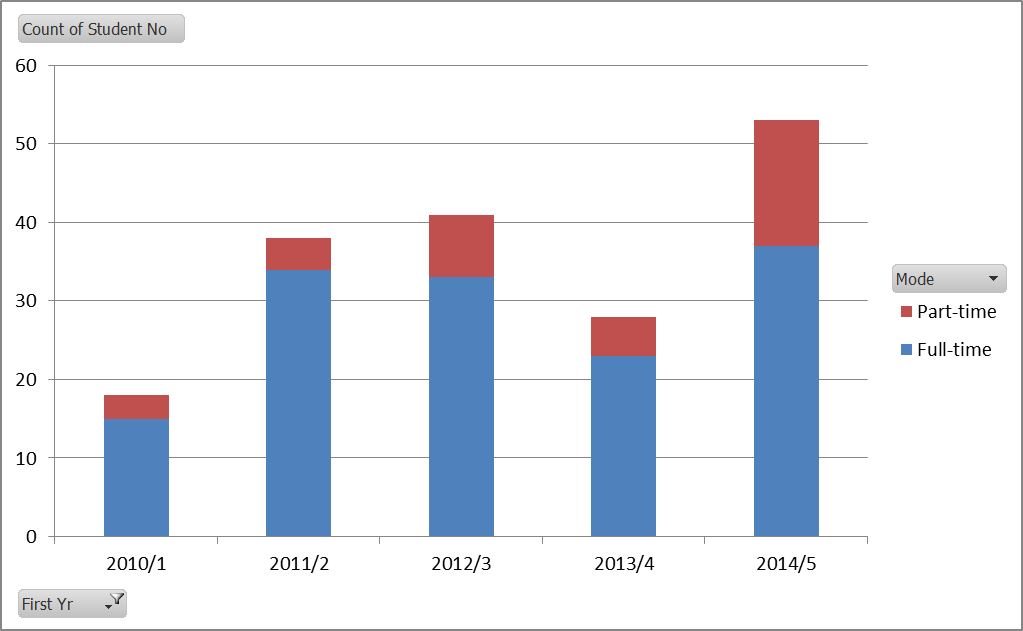 S E E   T H I N G S   D I F F E R E N T L Y
[Speaker Notes: 2010-14

Rapid growth in numbers

142 FT (60)
36 PT (34)

Nearly double the previous period – increase in FT students but sadly mostly not PhD!]
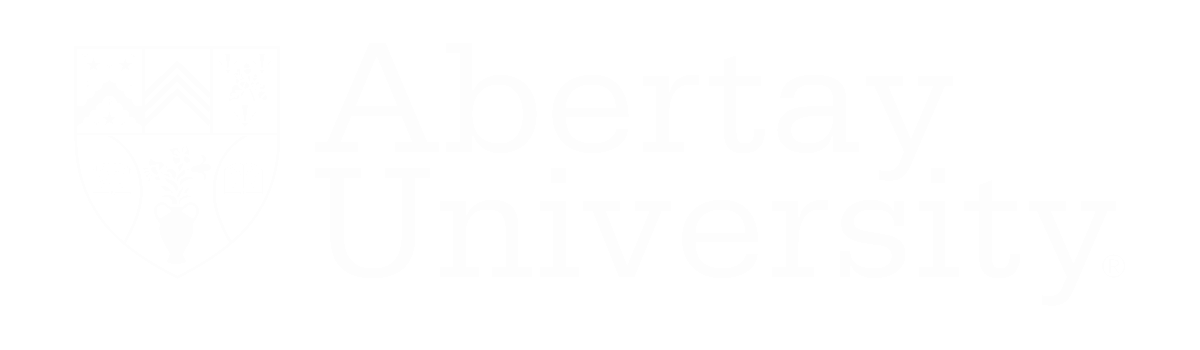 New 2010–14  MbR/MPhil/PhD
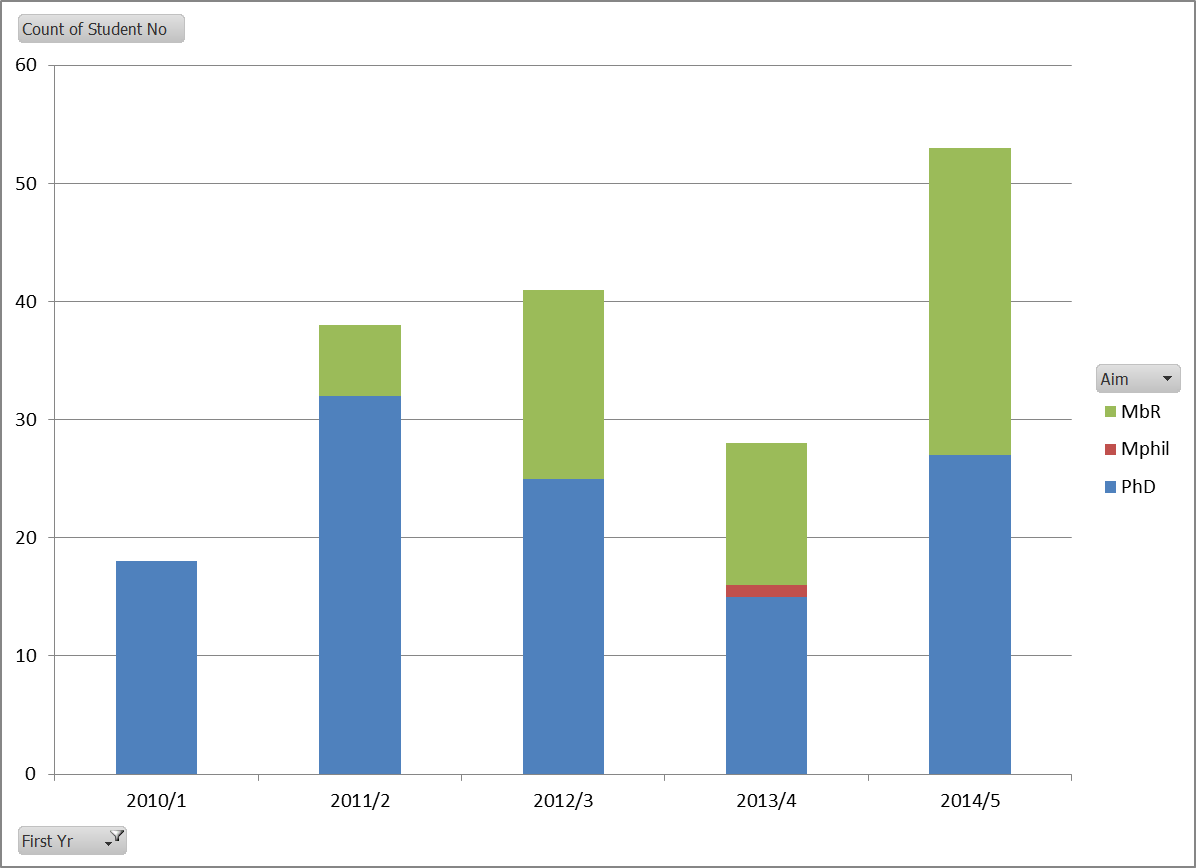 S E E   T H I N G S   D I F F E R E N T L Y
[Speaker Notes: 2010-14

PhDs 117
Mphil 1
MbR 60

MbR new kid on the block…. Where did it come from? What do we think about it?]
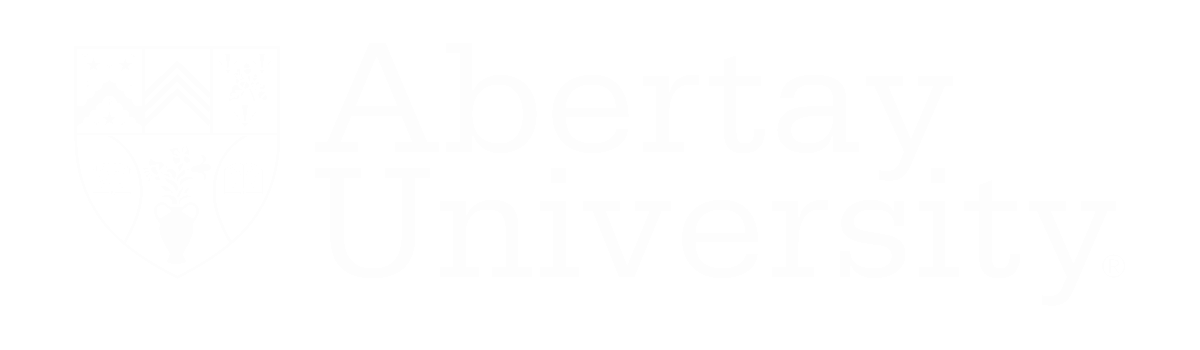 New PhD Only 2010-14
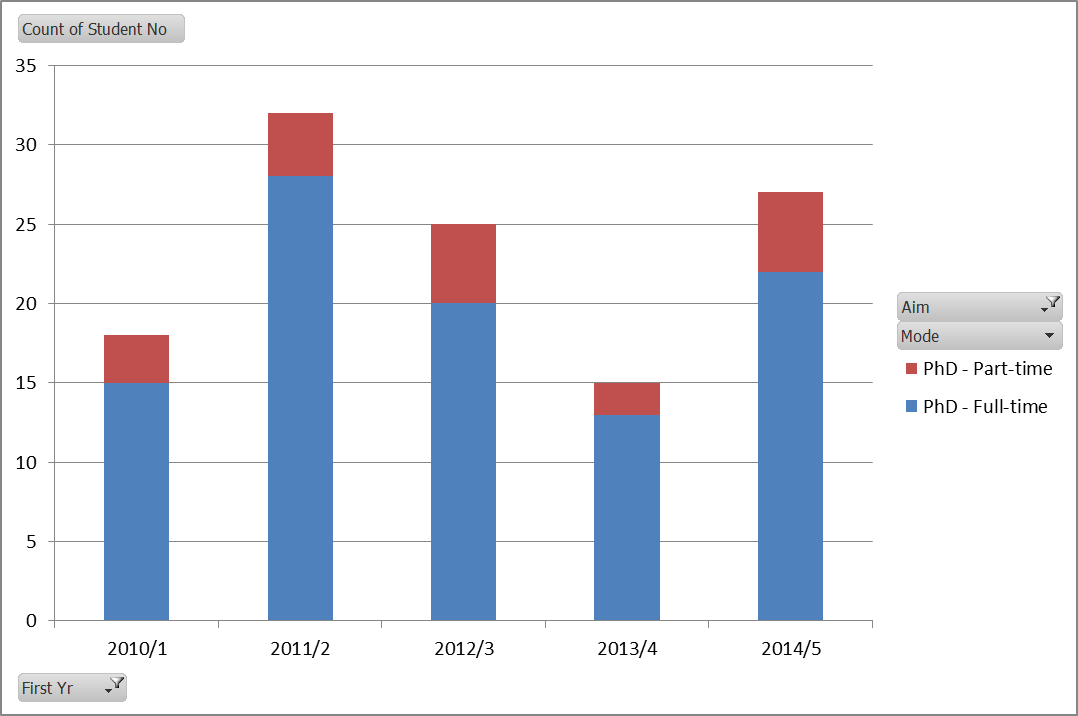 S E E   T H I N G S   D I F F E R E N T L Y
[Speaker Notes: 2010-14

117 new start PhD
98 FT (nearly double)
19 PT (significantly down)

2005-09

84 new start PhDs
53 Full-time
31 Par-time]
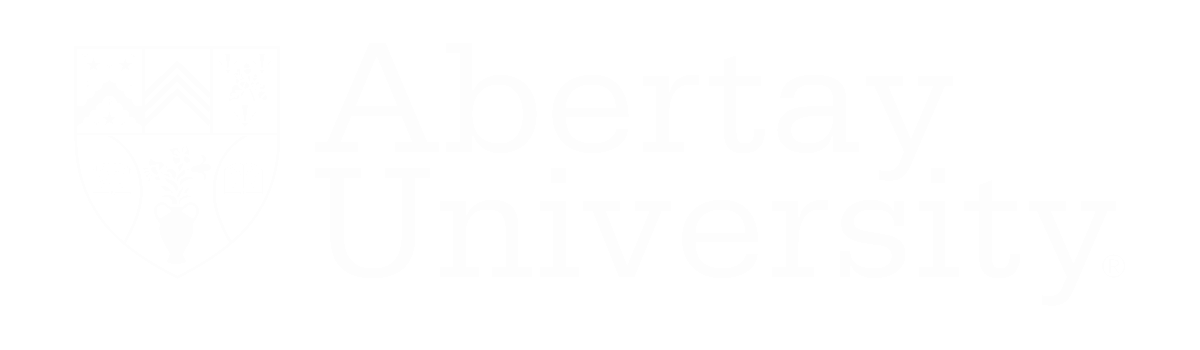 PhD FT 2007-11 Cohorts: exp. End. 20010-14
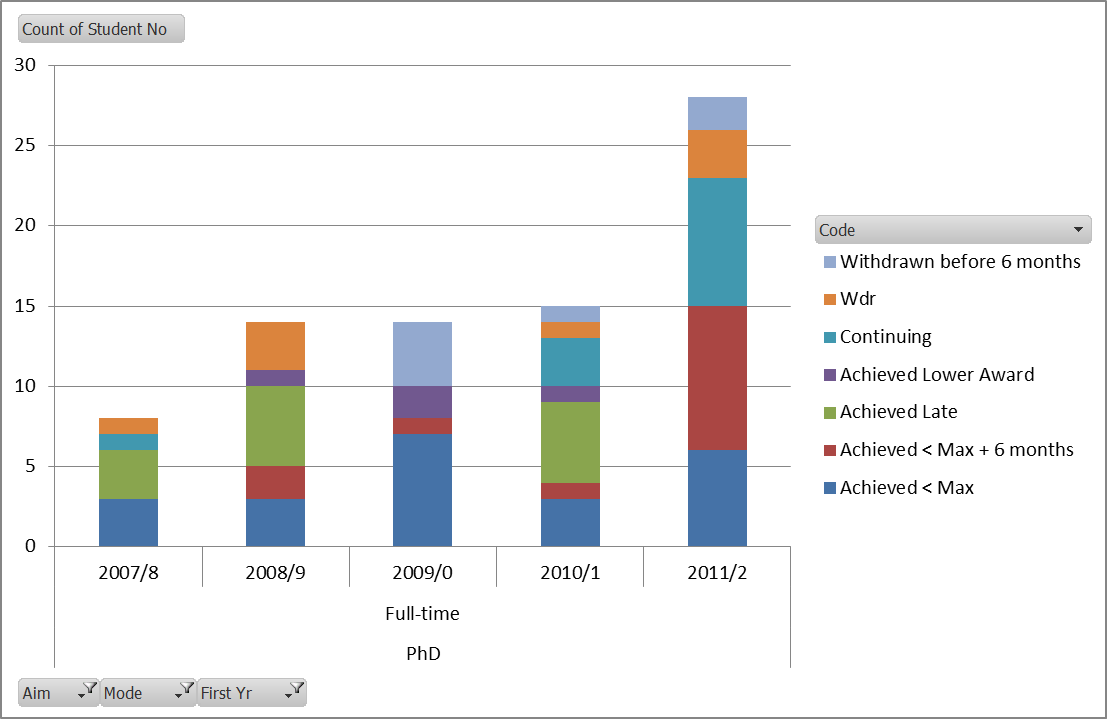 S E E   T H I N G S   D I F F E R E N T L Y
[Speaker Notes: PhD FT Cohorts 2007-11 ie. With expected end dates 20010-14 based on 4 years Max period

44% (35/79) completed in Max + 6 months
61% (48/79) completed overall
19% (15/79) wdr


2002-6 cohorts

23% (15/63) completed in Max + 6 months
42% (27/63) completed overall
50% withdrew!]
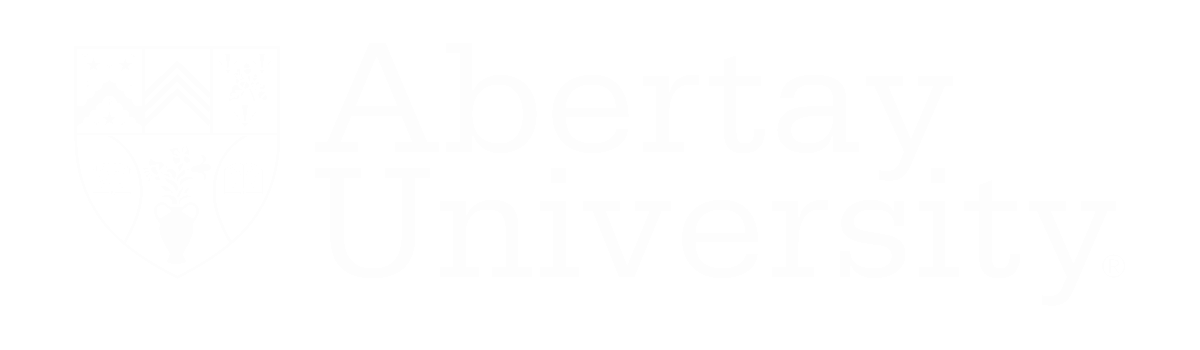 PhD PT 2004-08 Cohorts: exp. End. 2010-14
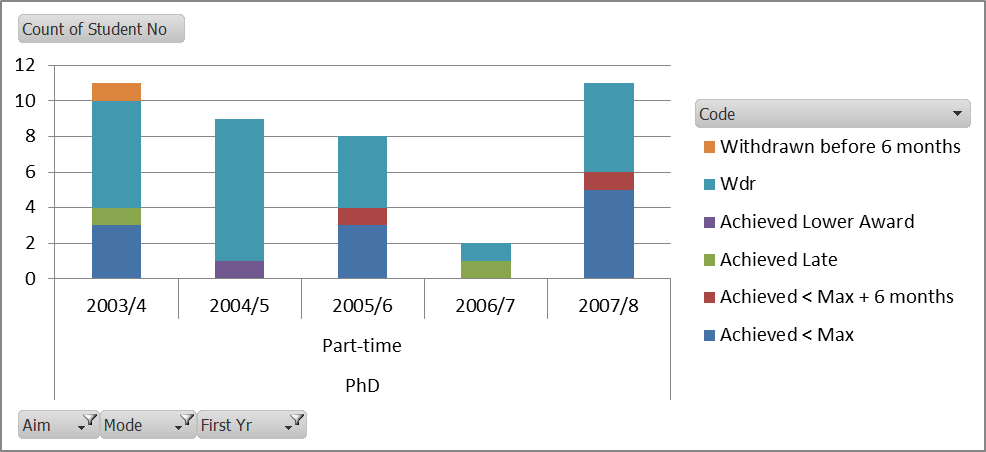 S E E   T H I N G S   D I F F E R E N T L Y
[Speaker Notes: PhD PT Cohorts 2004-08 exp end 2010-14

31% in max + 6
37% overall
60% wdr


PhD PT Cohorts 2000-2 ie. With expected end dates 2007-9 based on 8 years Max period

30% (12/40) completed in Max + 6 months
35% (14/40) completed overall
62% withdrew!]
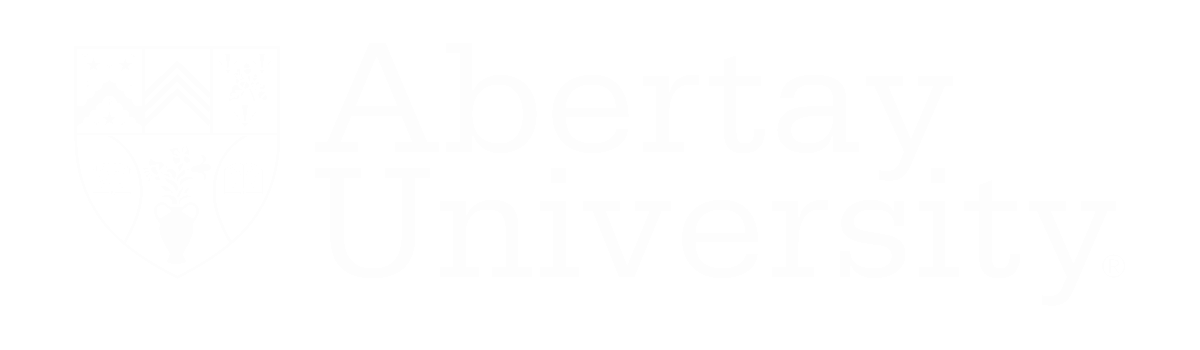 The Graduate School
2014 Graduate School
2014/15 New Research Governance Framework
2014/15 PgR Regulations / Handbook Review
2014/15 Enhanced supervisor / student training
2014/15 Enhanced Academic Registry role 
2015/16 PgR Review x1 Graduate School Review
S E E   T H I N G S   D I F F E R E N T L Y
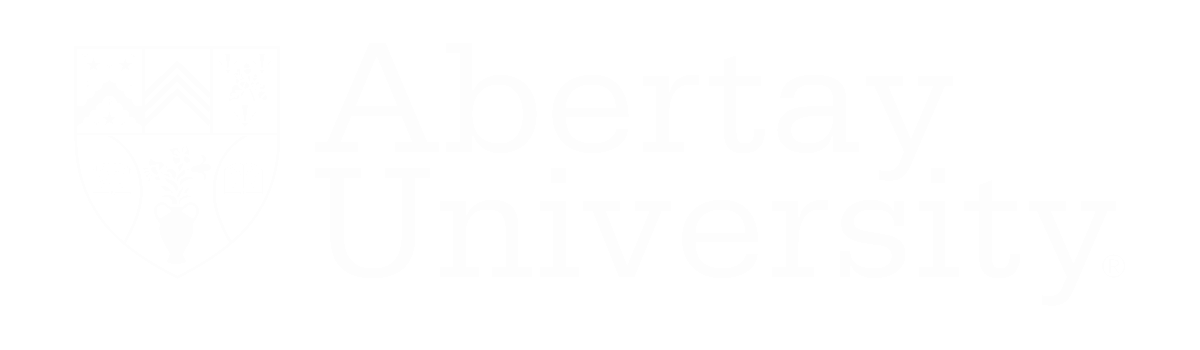 PhD FT 2012-13 Cohorts
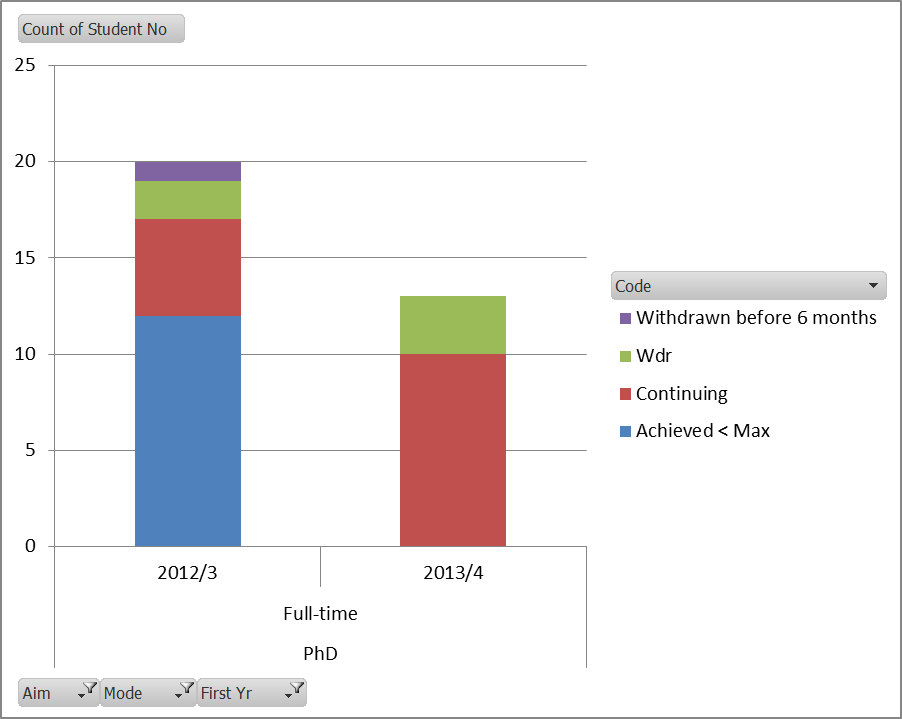 S E E   T H I N G S   D I F F E R E N T L Y
[Speaker Notes: 2012-13 – max period up 2015-16

60% completed within max period
25% continuing so final figure may increase
15% wdr

2013-14 – max period expires this year 2016-17

77% continuing
23% wdr]
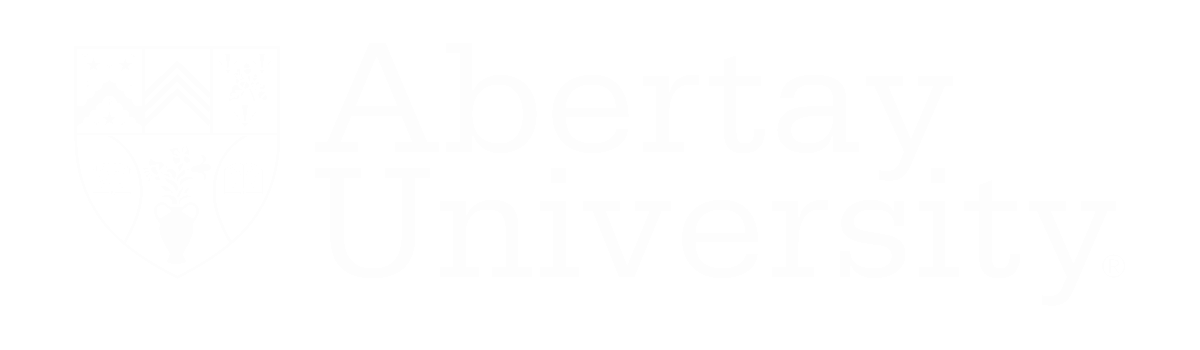 Concluding remarks and any questions?
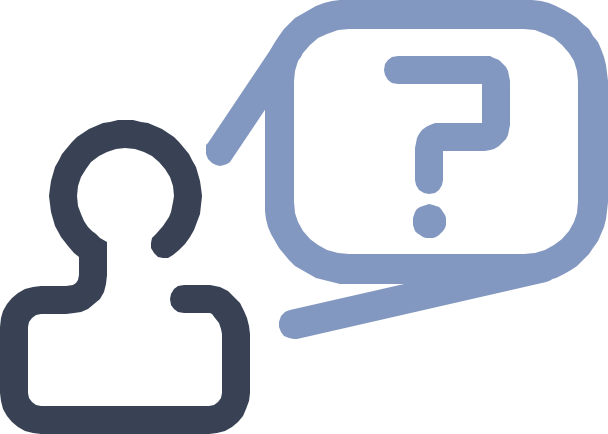 S E E   T H I N G S   D I F F E R E N T L Y